Rastliny
Na zemi žijú ľudia, živočíchy, rastliny
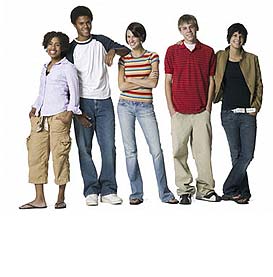 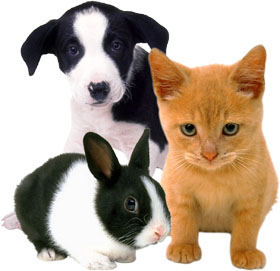 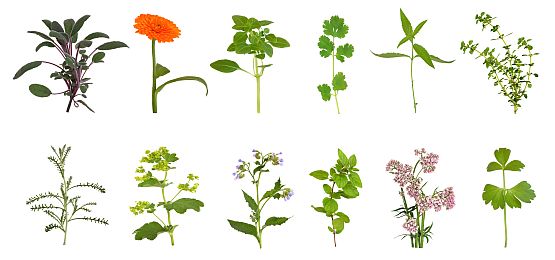 Ľudia
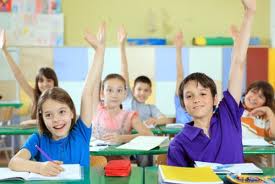 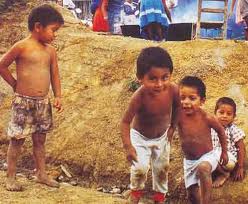 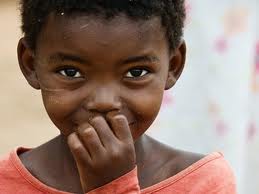 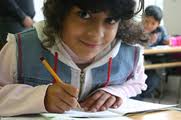 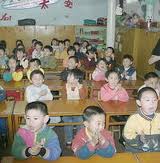 [Speaker Notes: Na obrázkoch sú deti rôznej farby pleti. Všetky majú rovnaké právo na život.]
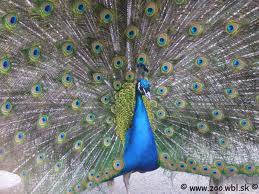 Živočíchy
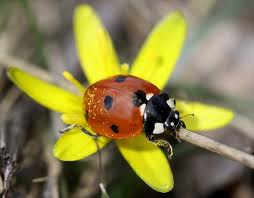 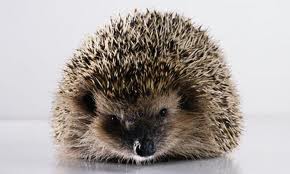 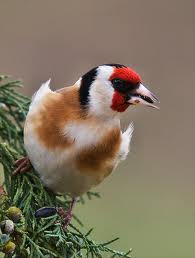 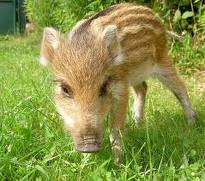 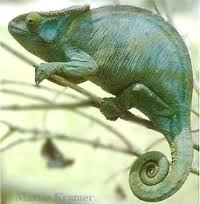 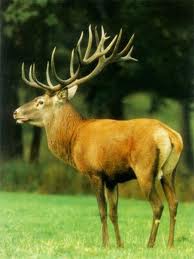 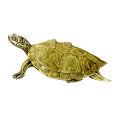 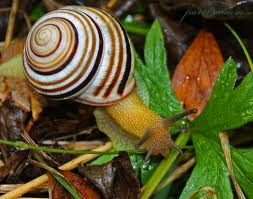 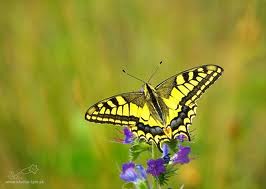 [Speaker Notes: V strede je obrázok chameleóna. Zdôrazníme význam ochrany prírody.]
Rastliny
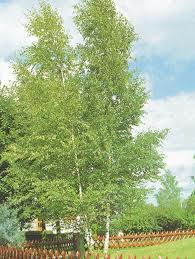 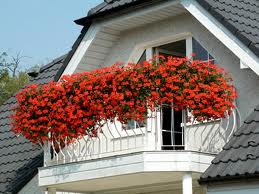 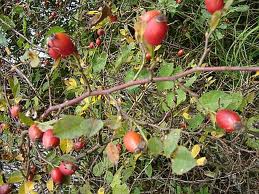 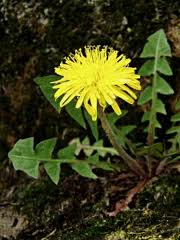 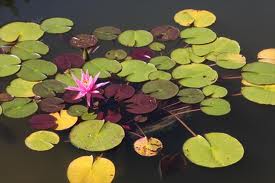 Kde všade rastú rastliny?
Rastliny rastú všade tam, kde je vzduch, svetlo, voda a teplo.
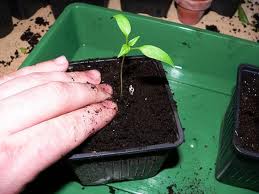 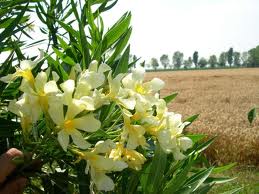 [Speaker Notes: So žiakmi sa porozprávame o podmienkach vhodných pre život rastlín, nezabudnime na ochranu lesov, stromov, spomeňme chránené rastliny.]
Rastliny nám poskytujú potravu
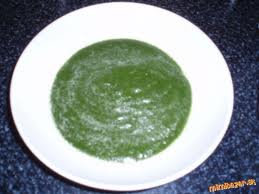 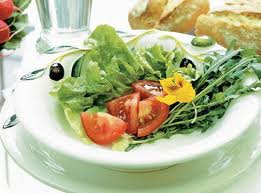 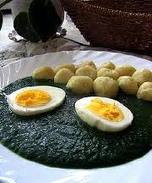 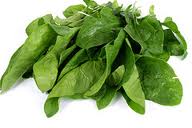 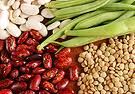 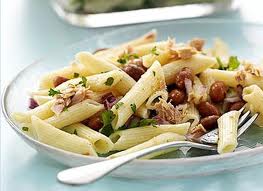 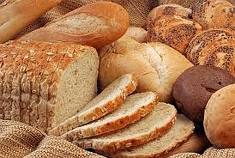 [Speaker Notes: Zdravá výživa.]
Rastliny nám poskytujú odev
Ľanové nohavice
Bavlnené tričko
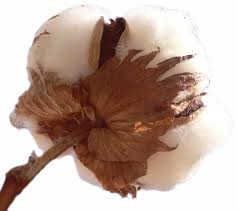 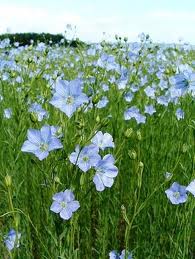 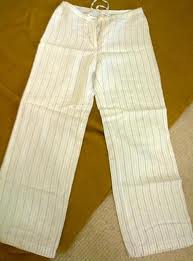 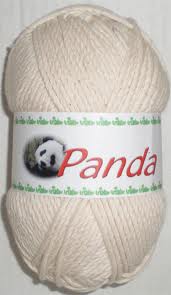 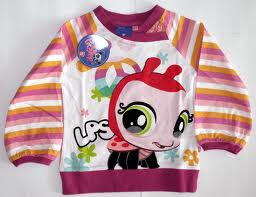 [Speaker Notes: Rastliny poskytujú ešte napríklad papier, druhy papiera, šetrenie papiera, zber papiera.]
V prírode je veľa druhov rastlín
Rozdeľujeme ich na byliny, kry, stromy.
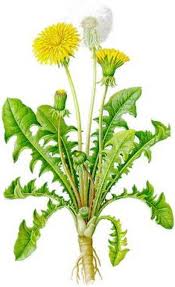 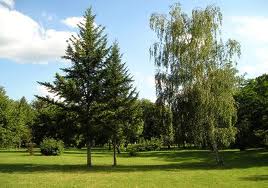 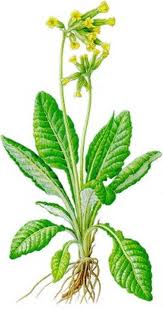 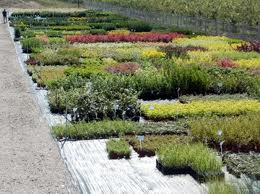 [Speaker Notes: Na obrázku od firmy Stiefel sú rôzne druhy kríkov. Porozprávajte sa o nich so žiakmi, nezabudnime na ich význam, napr. šípkový čaj.]
Časti tela rastlín
Telo rastliny tvorí koreň, stonka, kvet, list.
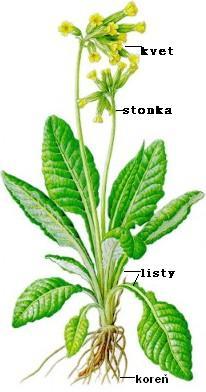 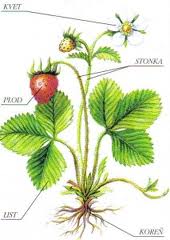 [Speaker Notes: Pozri Virtuálna knižnica – Mgr. Viera Žofajová: Stavba tela rastlín]
Koreň
Drží rastlinu pevne v zemi.
Rastlina koreňom prijíma vodu a výživu.
Korene niektorých rastlín sú jedlé.
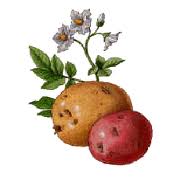 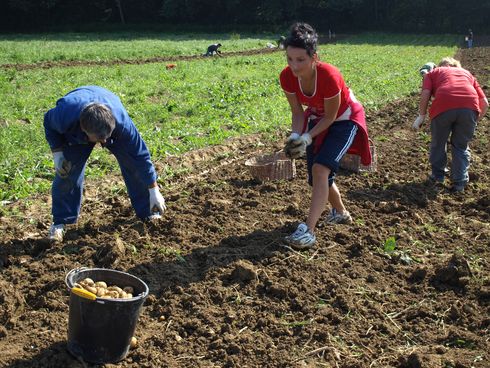 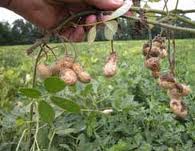 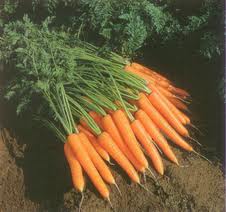 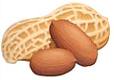 [Speaker Notes: Podzemnicu olejnú žiaci asi poznajú ako arašidy.]
Stonka
Vyrastá z koreňa rastliny, je nad zemou.
Stonky môžu byť krátke, dlhé, rovné, zakrivené, niektoré sa plazia po zemi.
Stonkou sa vedie voda a živiny do všetkých častí rastliny.
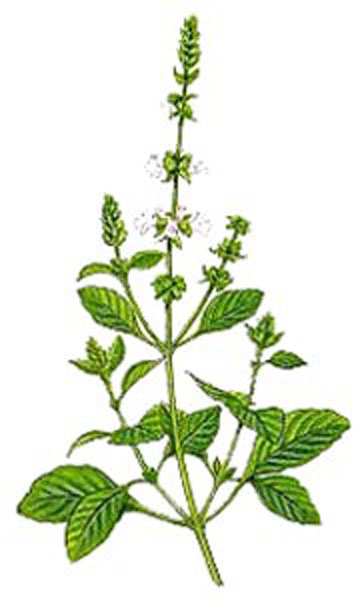 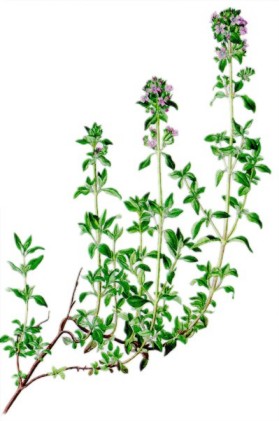 [Speaker Notes: Žiakom vysvetlíme, ktorá časť rastliny je stonka.]
Stonka bylín je dužinatá
Pomenuj obrázky a povedz, aké ročné obdobie nám pripomínajú.
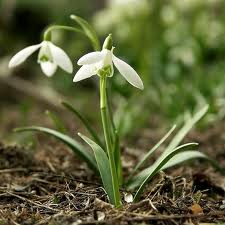 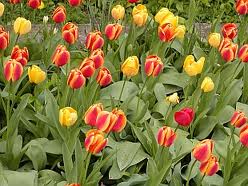 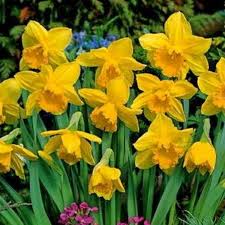 [Speaker Notes: Môžeme opakovať orientáciu v čase – ročné obdobia, mesiace, dni...]
Stonka stromov je drevnatá
Volá sa KMEŇ.
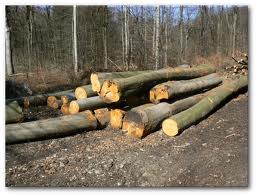 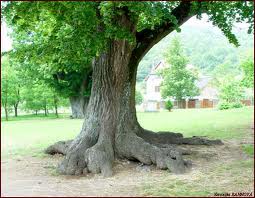 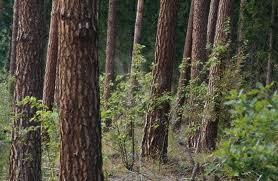 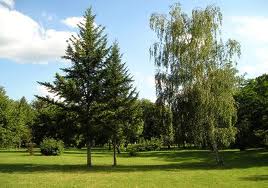 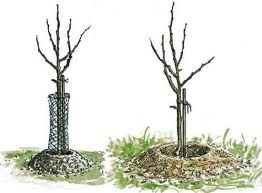 [Speaker Notes: Porozprávajte sa so žiakmi o dolných obrázkoch – ochrana kmeňov stromov, výsadba stromov, spracovanie dreva.]
Obilie má dutú stonku
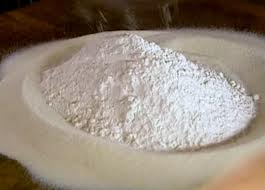 Volá sa STEBLO.
Čo je na týchto obrázkoch?
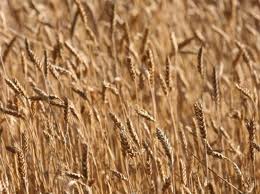 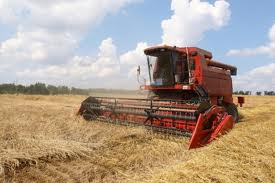 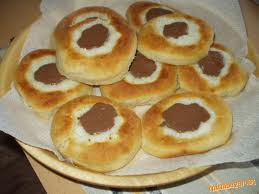 [Speaker Notes: Môžete sa porozprávať, čo znamená, že bez práce nie sú koláče.]
Listy
Zo stonky vyrastajú listy.
Majú rôzny tvar a veľkosť.
Sú veľmi dôležité, rastlina nimi prijíma svetlo, vzduch a vodu.
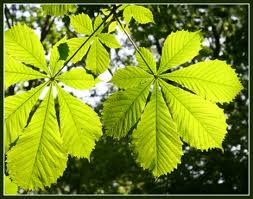 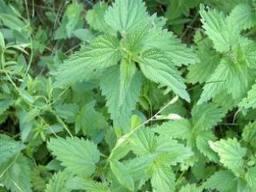 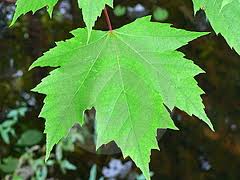 Kvety
Kvety majú rozličný tvar, veľkosť, farbu i vôňu.
Niektoré rastliny majú jeden kvet, iné rastliny majú veľa kvetov.
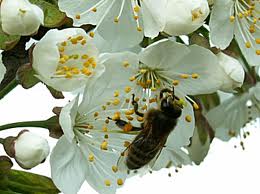 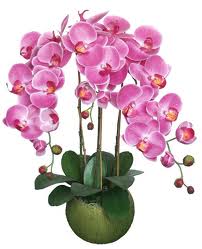 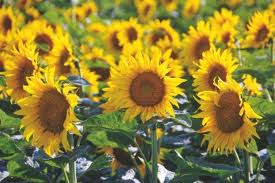 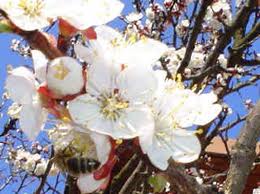 [Speaker Notes: Kvety na posledných dvoch obrázkoch – hore jabloň, dole marhuľa. Zvážte návštevu kvetinárstva, určite by to bolo fajn.]
Plody
Po opelení sa z kvetov vyvíjajú plody.
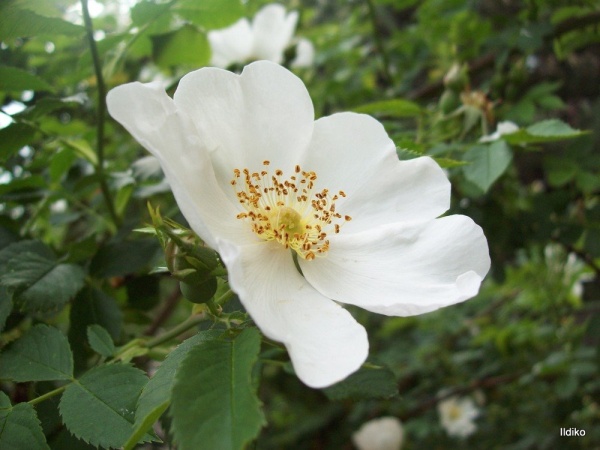 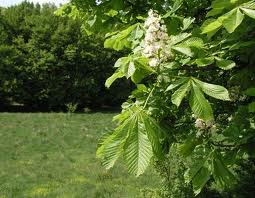 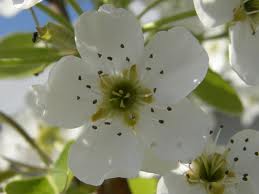 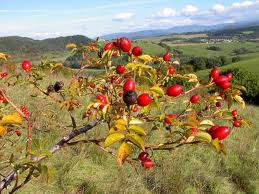 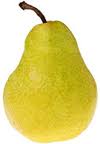 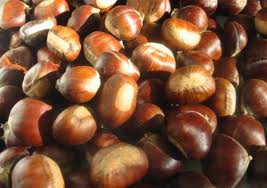 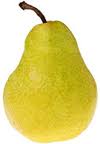 [Speaker Notes: Z kvetu šípovej ruže šípka, z kvetu hrušky hruška, z kvetu gaštana gaštan. Význam gaštanov – prikrmovanie zveri v zime.]
Semená
Sú uložené v plodoch, po zasadení z nich vyrastú nové rastliny.
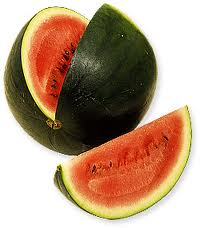 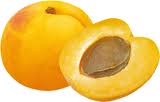 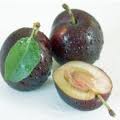 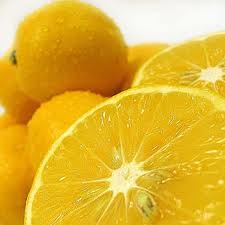 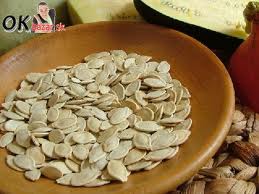 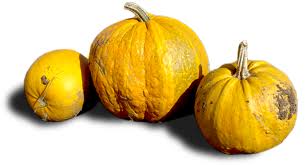 Liečivé rastliny
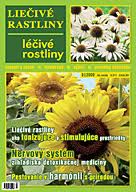 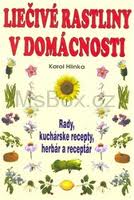 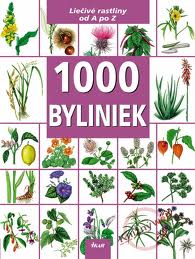 [Speaker Notes: Existuje veľa kníh o liečivých rastlinách. Skúste sa o niektorej z nich porozprávať so žiakmi.]
Čo je na týchto obrázkoch?
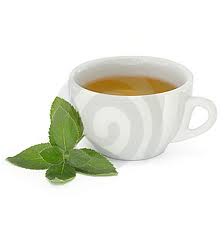 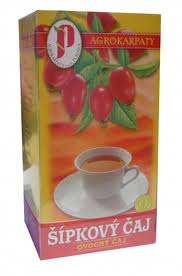 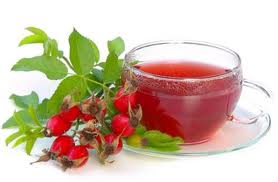 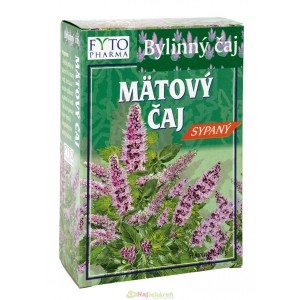 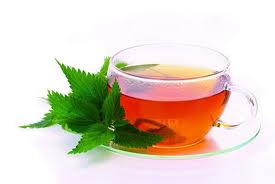 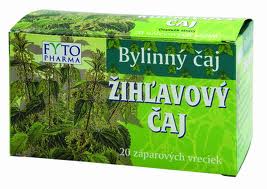 [Speaker Notes: Určite urobíte deťom veľkú radosť ak si spolu pripravíte niektorý z čajov.]
Význam zelených rastlín
Rastliny vylučujú kyslík, ktorý potrebujú všetky živé organizmy na dýchanie.
Preto sa usilujeme, aby sme mali okolo seba veľa rastlín.
Rastliny máme v bytoch, v parkoch, chodíme do lesa, kde sú stromy.
Rastliny sú živé, prijímajú potravu, dýchajú, rastú, pohybujú sa, vyvíjajú sa, rozmnožujú sa.
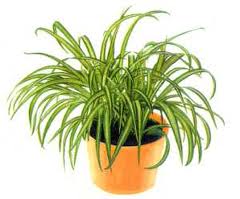 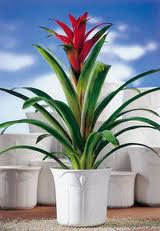 Izbové rastliny
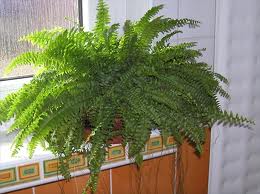 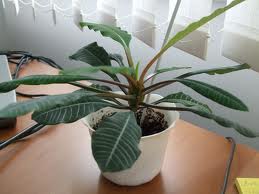 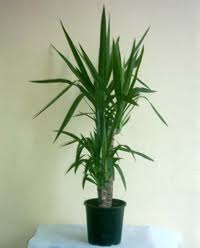 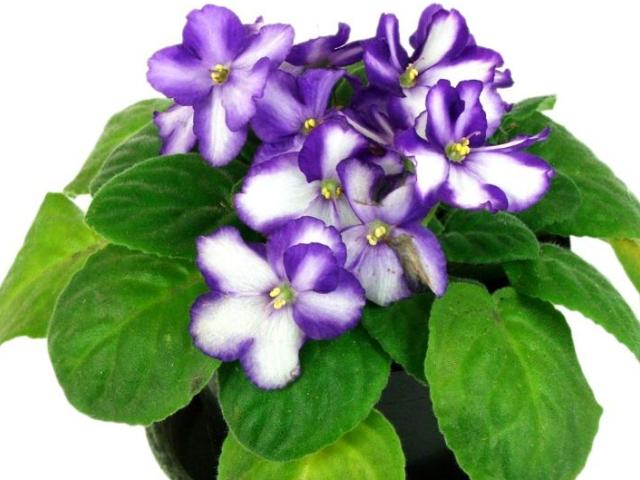 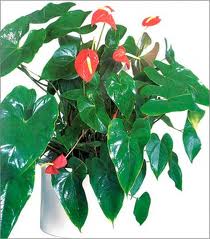 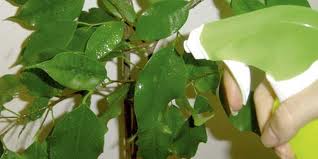 [Speaker Notes: Aké rastliny majú žiaci doma? Aké máte v škole? Čo je na poslednom obrázku? Ako sa staráme o izbové rastliny?]
Parky
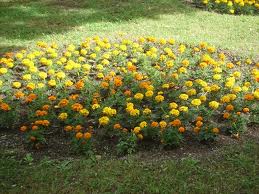 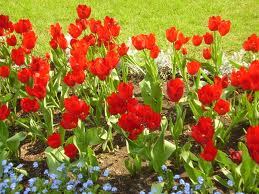 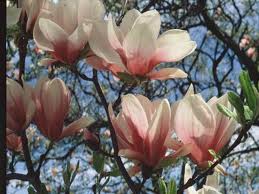 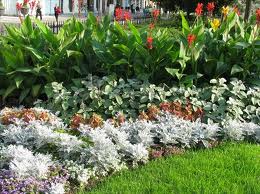 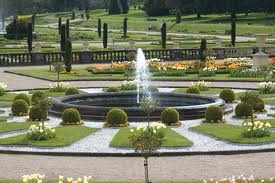 Les je zásobáreň kyslíka, vody a ticha.
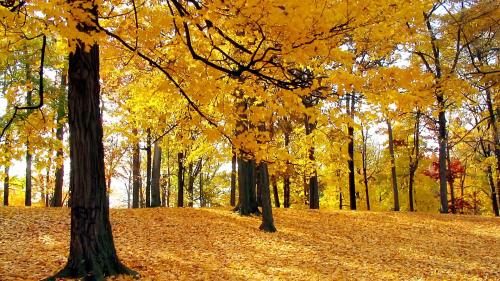 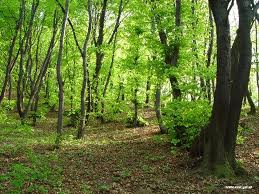 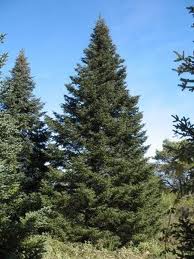 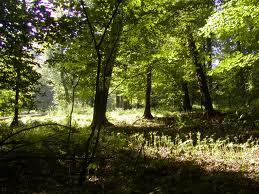 [Speaker Notes: Lesy poznáme listnaté, ihličnaté a zmiešané. Nájdi obrázok lesa na jeseň!]